Quantifying Controversy on Social Media
Kiran Garimella,
Gianmarco De Francisci Morales, Aristides Gionis, 
Michael Mathioudakis
Aalto University
Controversies are everywhere!
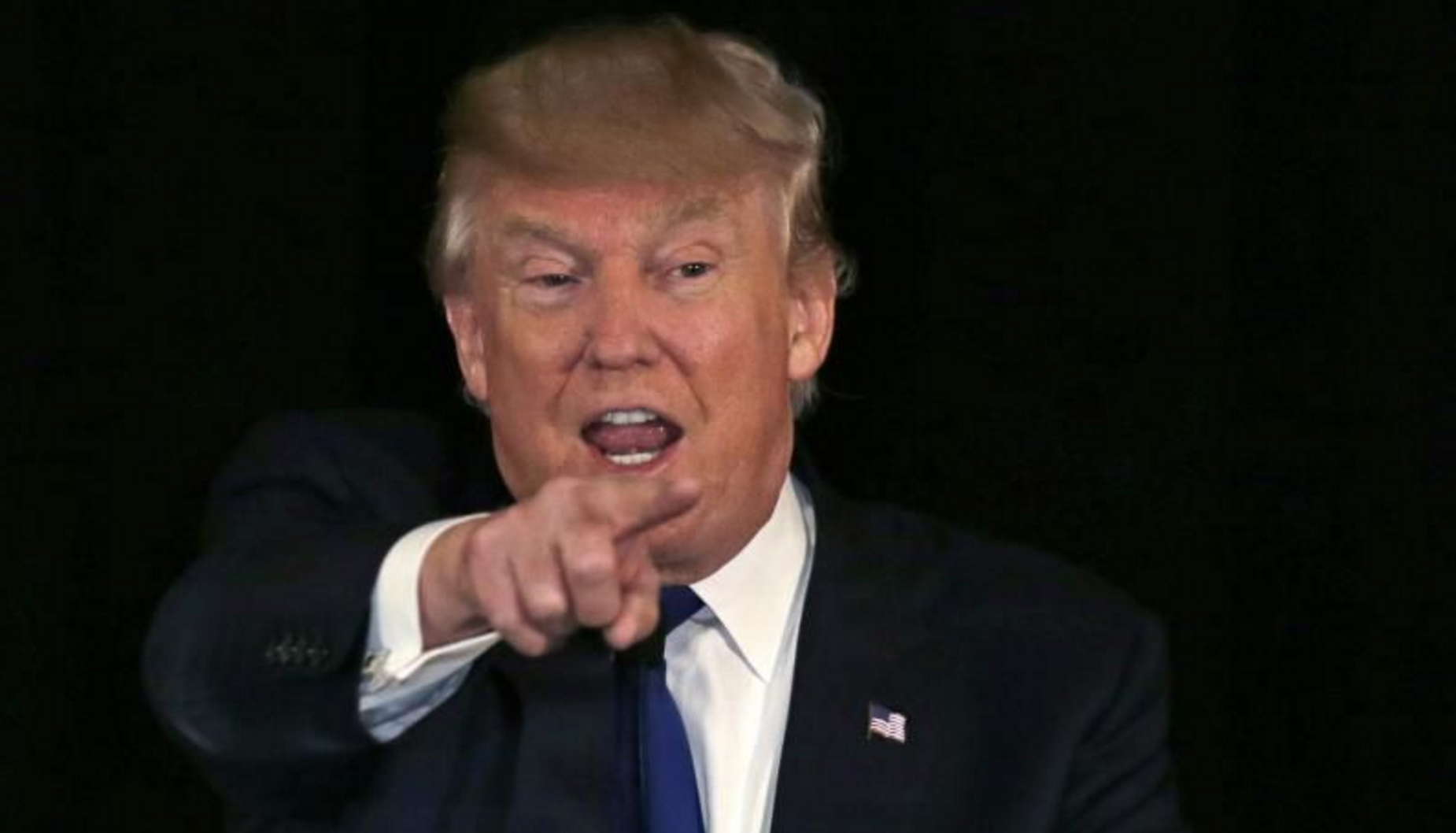 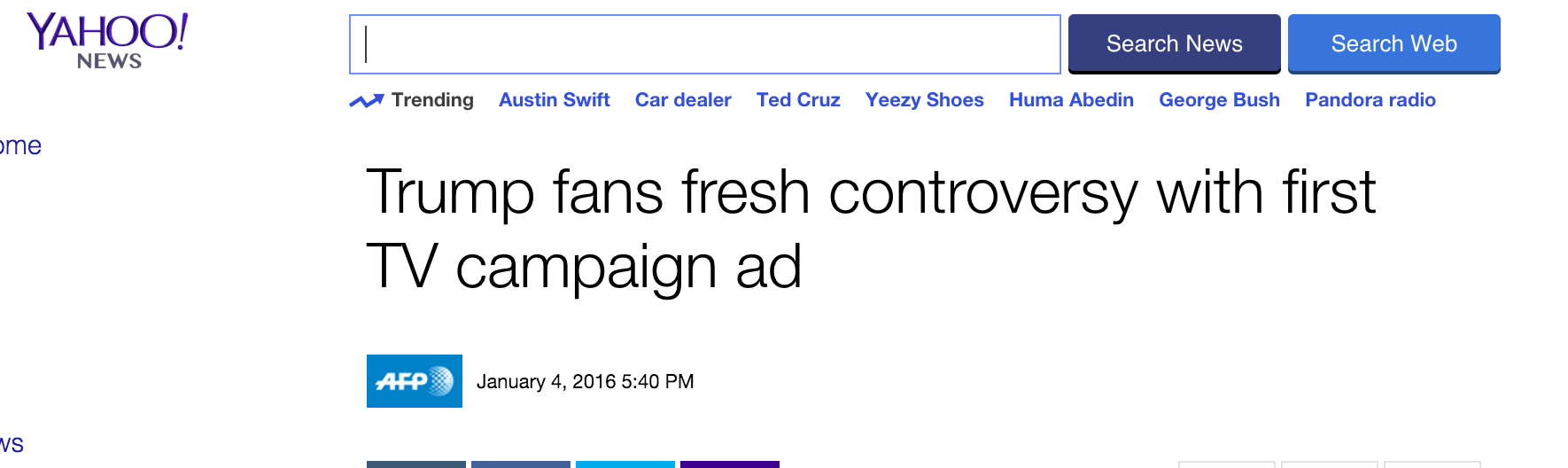 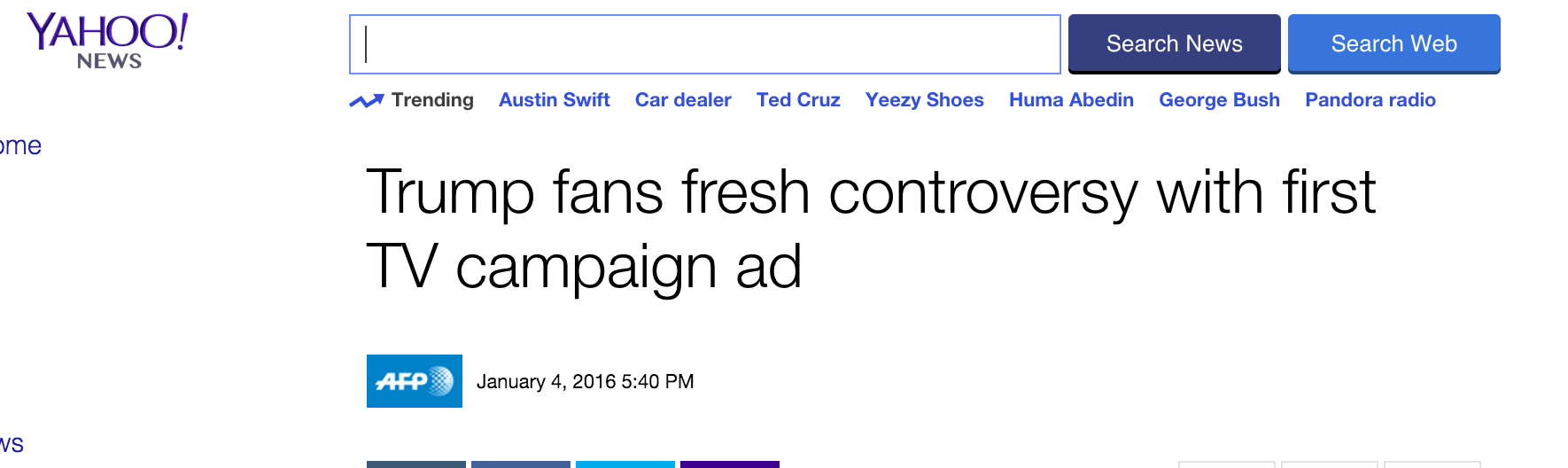 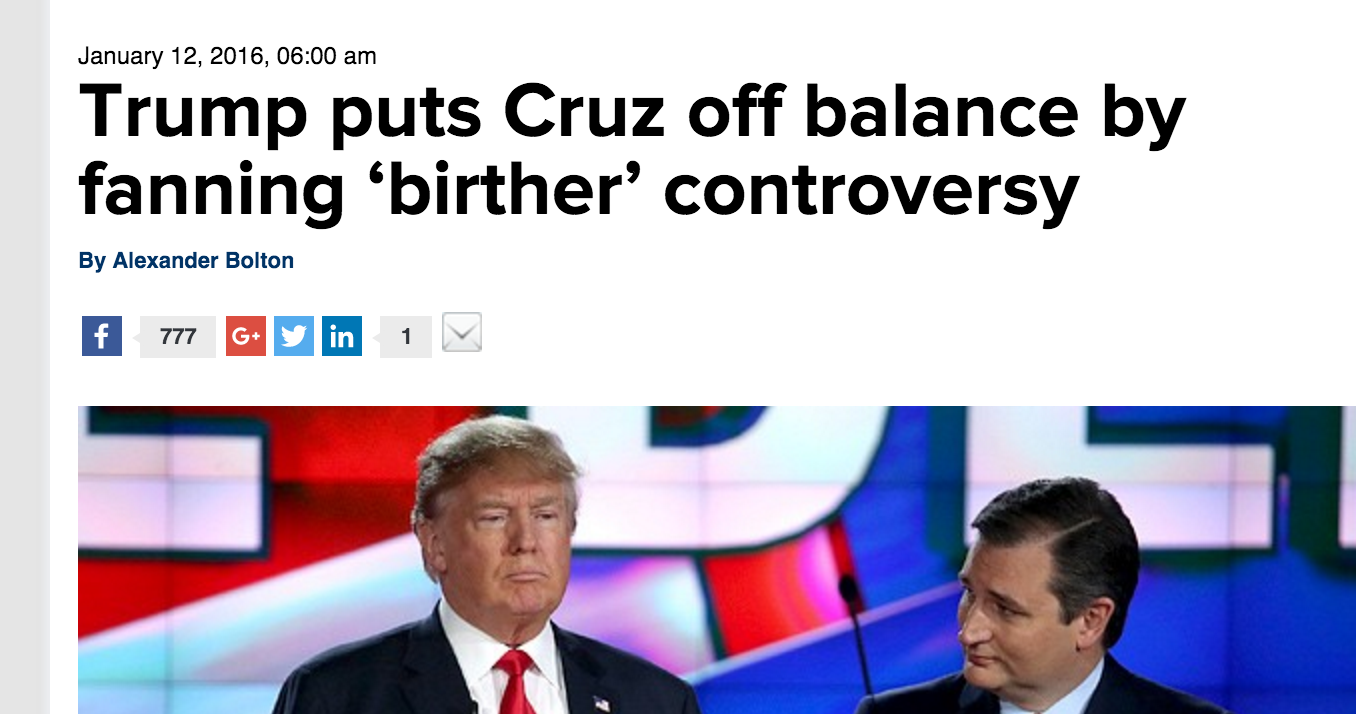 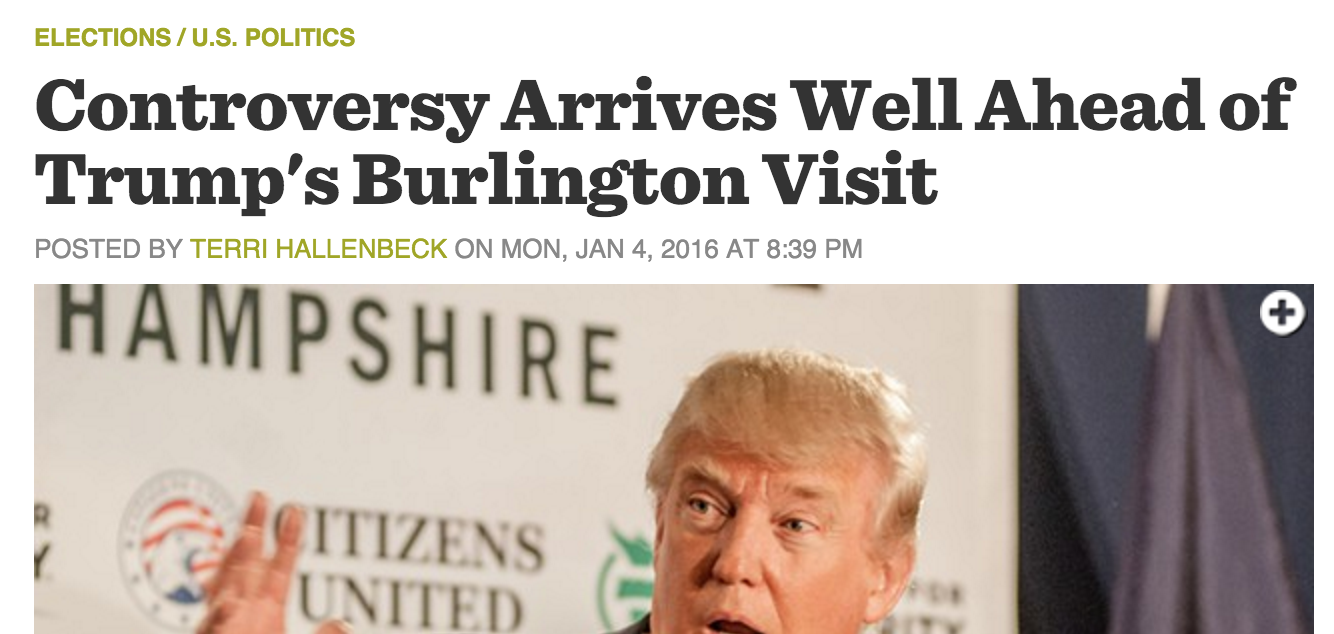 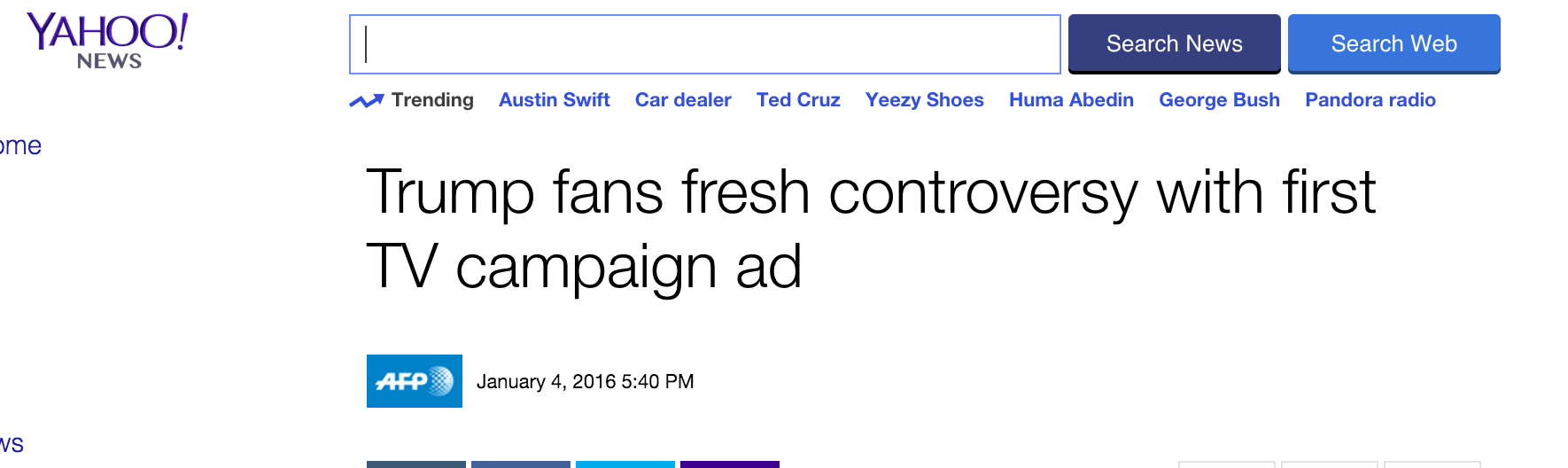 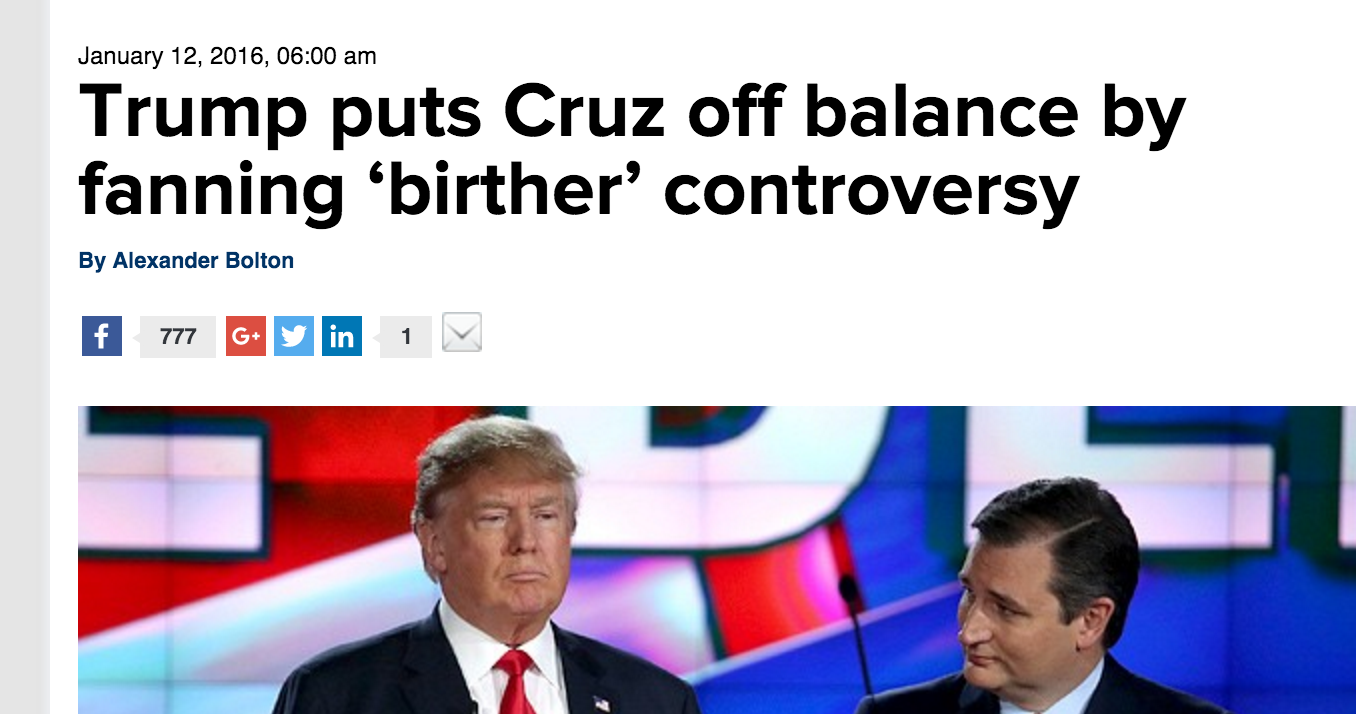 And there’s always two sides to a controversy…
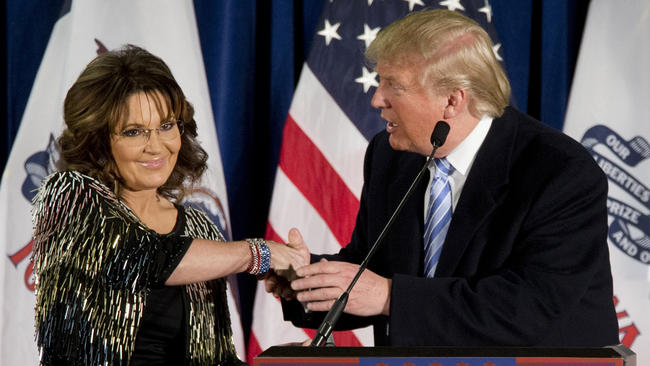 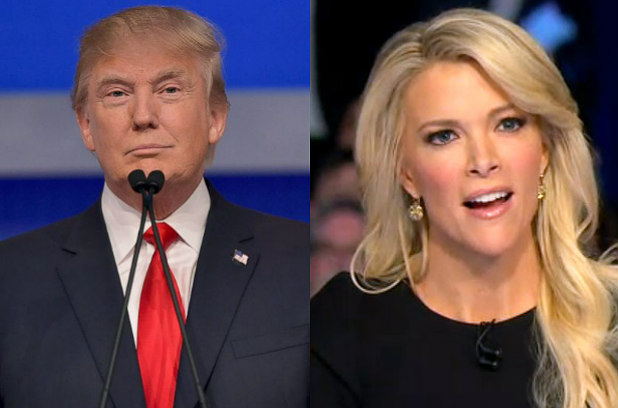 VS.
Increasing polarization in the society
Motivation
Detect controversies automatically on social media
Motivation
Detect controversies automatically on social media
Design methods to reduce the polarization
Motivation
Detect controversies automatically on social media
Design methods to reduce the polarization
This paper
Contributions
Controversy in the wild
Controversy in the wild
Controversy in the wild
Not necessarily political controversies
No domain knowledge
Language independent
Need not be political …
Comparing across controversies
Comparing across controversies
Comparing across controversies
Solution
Graph based formulation
Example
retweet graphs
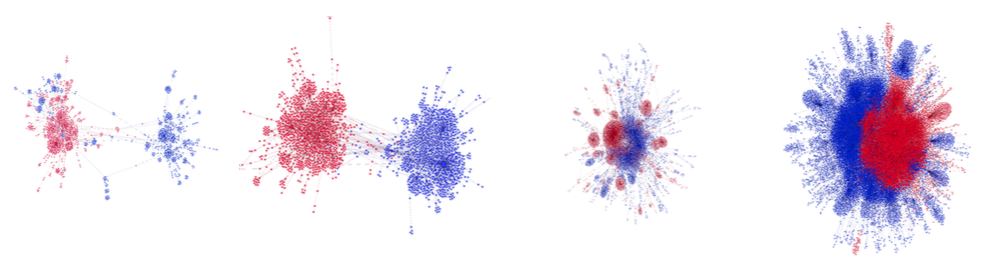 #beefban
#germanwings.
#russia march
#sxsw
controversial
non-controversial
Pipeline
Controversy score
Retweets
Mentions
Social network
Content
Random walk
Edge-betweenness
2d-embedding
Sentiment variance
Any
Clustering algorithm
To learn more…
Visit our poster

@gvrkiran, @gdfm7
@gionis, @mmathioudakis
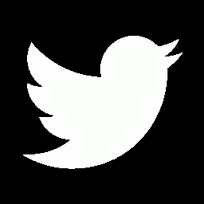